Loving the Members of the Body
Exodus 28:33-34
33 On its hem you shall make pomegranates of blue and purple and scarlet yarns, around its hem, with bells of gold between them, 34 a golden bell and a pomegranate, a golden bell and a pomegranate, around the hem of the robe.
Fruit of the Spirit – Galatians 5
Love
Joy
Peace
Patience
Kindness
Goodness
Faithfulness
Gentleness 
Self-Control
Gifts of the Spirit
Romans 12
Prophesying
Serving
Teaching
Encouraging
Giving
Leading
Showing Mercy
Gifts of the Spirit
Romans 12
Prophesying
Serving
Teaching
Encouraging
Giving
Leading
Showing Mercy
I Corinthians 12
Word of Wisdom
Word of Knowledge
Faith
Gifts of Healing
Miraculous Powers
Prophecy
Discerning Spirits
Speaking in Tongues
Interpreting Tongues
Gifts of the Spirit
Romans 12
Prophesying
Serving
Teaching
Encouraging
Giving
Leading
Showing Mercy
Ephesians 4
Apostles
Prophets
Evangelists
Pastors
Teachers
Workers
I Corinthians 12
Word of Wisdom
Word of Knowledge
Faith
Gifts of Healing
Miraculous Powers
Prophecy
Discerning Spirits
Speaking in Tongues
Interpreting Tongues
I Corinthians 12:27-28
27 Now you are the body of Christ and individually members of it. 28 And God has appointed in the church first apostles, second prophets, third teachers, then miracles, then gifts of healing, helping, administrating, and various kinds of tongues.
I Corinthians 12:29-31
29 Are all apostles? Are all prophets? Are all teachers? Do all work miracles? 30 Do all possess gifts of healing? Do all speak with tongues? Do all interpret? 31 But earnestly desire the higher gifts.
And I will show you a still more excellent way.
I Corinthians 13:1-3
If I speak in the tongues of men and of angels, but have not love, I am a noisy gong or a clanging cymbal. 2 And if I have prophetic powers, and understand all mysteries and all knowledge, and if I have all faith, so as to remove mountains, but have not love, I am nothing. 3 If I give away all I have, and if I deliver up my body to be burned, but have not love, I gain nothing.
Luke 22:25-27
25 And he said to them, “The kings of the Gentiles exercise lordship over them, and those in authority over them are called benefactors. 26 But not so with you. Rather, let the greatest among you become as the youngest, and the leader as one who serves. 27 For who is the greater, one who reclines at table or one who serves? Is it not the one who reclines at table? But I am among you as the one who serves.
John 15:12
12 “This is my commandment, that you love one another as I have loved you.
I Corinthians 13:4-7
4 Love is patient and kind; love does not envy or boast; it is not arrogant 5 or rude. It does not insist on its own way; it is not irritable or resentful; 6 it does not rejoice at wrongdoing, but rejoices with the truth. 7 Love bears all things, believes all things, hopes all things, endures all things.
I Corinthians 13:8-10
8 Love never ends. As for prophecies, they will pass away; as for tongues, they will cease; as for knowledge, it will pass away. 9 For we know in part and we prophesy in part, 10 but when the perfect comes, the partial will pass away.
I Corinthians 13:11-12
11 When I was a child, I spoke like a child, I thought like a child, I reasoned like a child. When I became a man, I gave up childish ways. 12 For now we see in a mirror dimly, but then face to face. Now I know in part; then I shall know fully, even as I have been fully known.
I Corinthians 13:13
13 So now faith, hope, and love abide, these three; but the greatest of these is love.
I Corinthians 14:1-2
Pursue love, and earnestly desire the spiritual gifts, especially that you may prophesy. 2 For one who speaks in a tongue speaks not to men but to God; for no one understands him, but he utters mysteries in the Spirit.
Exodus 28:34
34 a golden bell and a pomegranate, a golden bell and a pomegranate…
Welcome to
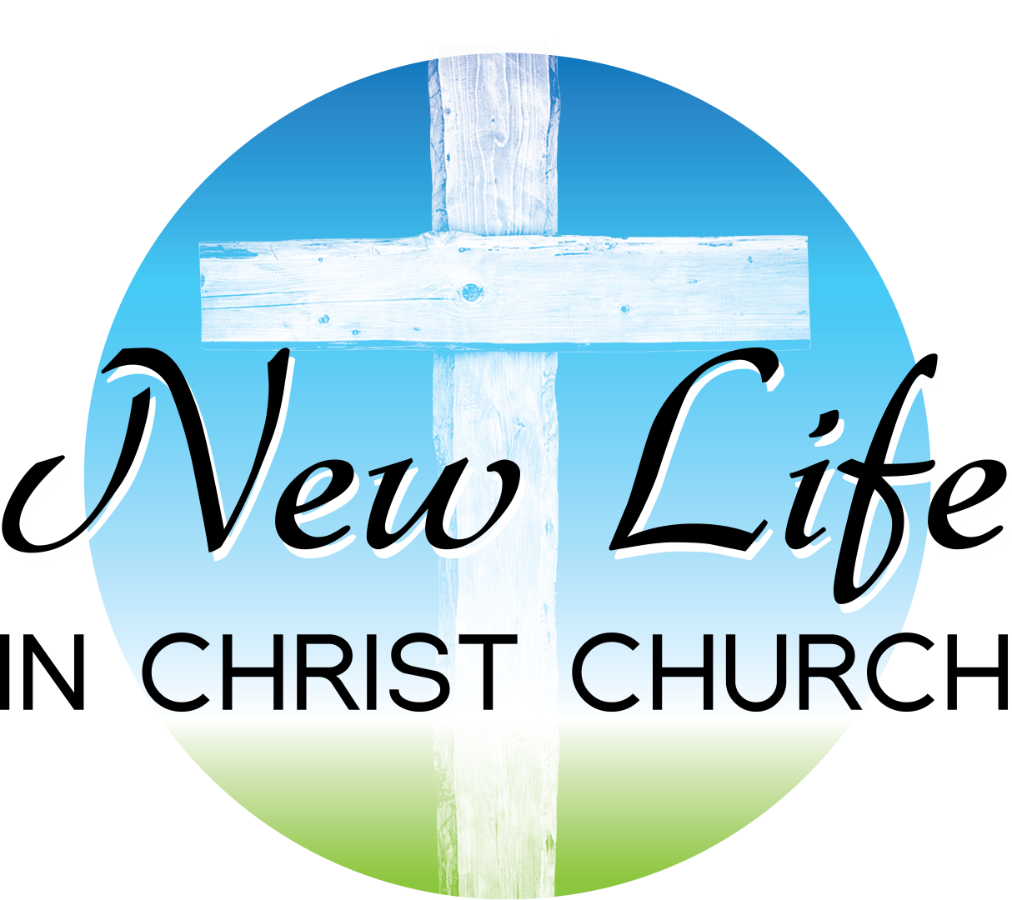